Epheszosz
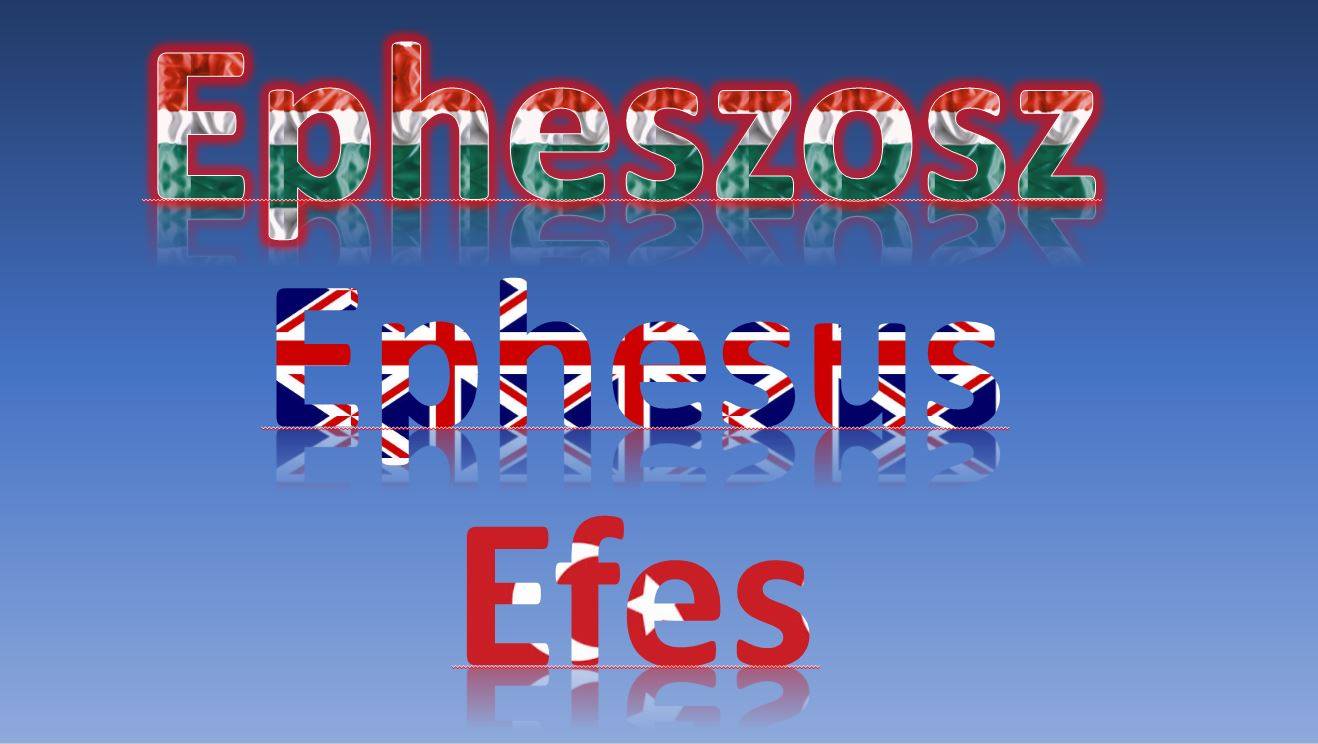 Ephesus
Efes
Ephesus on the map
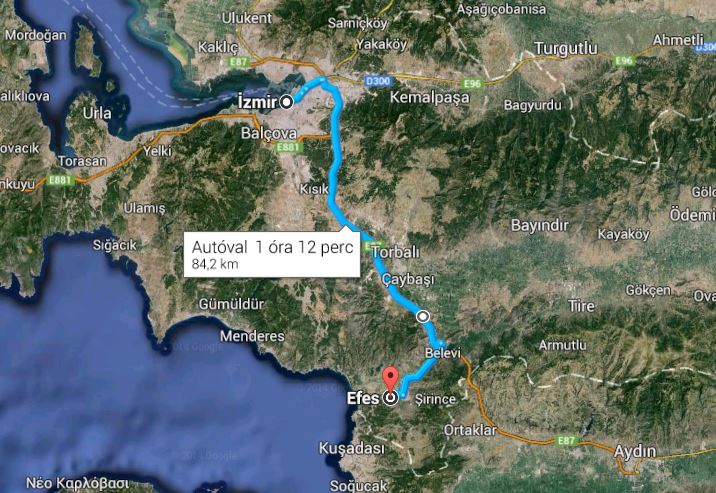 Just 84km 
 from Izmir
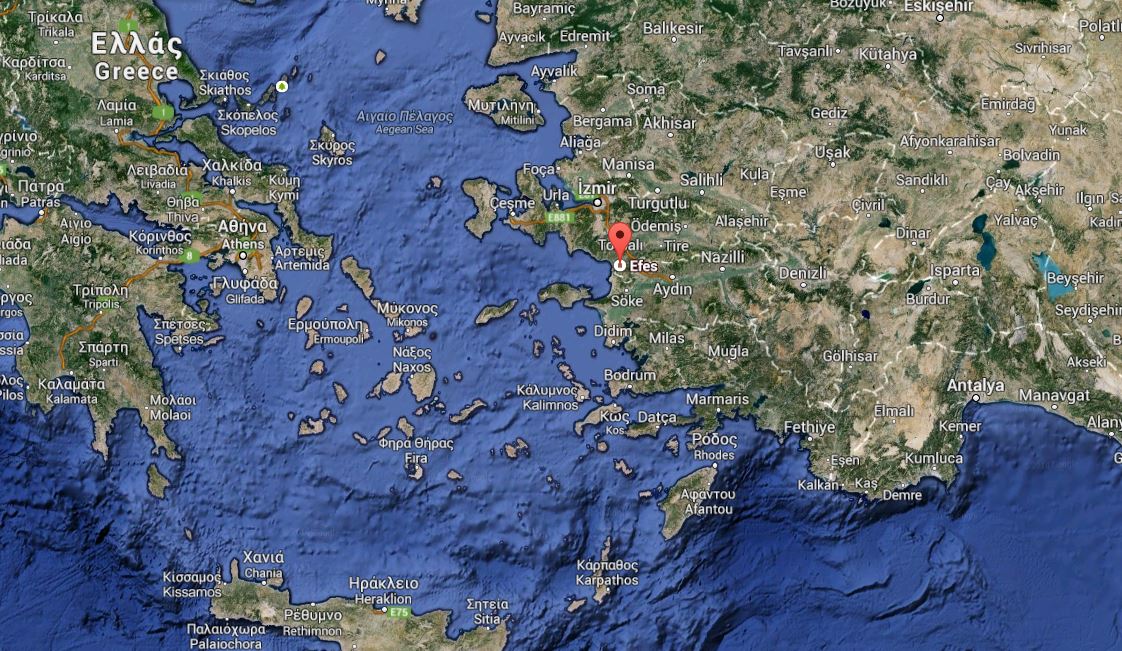 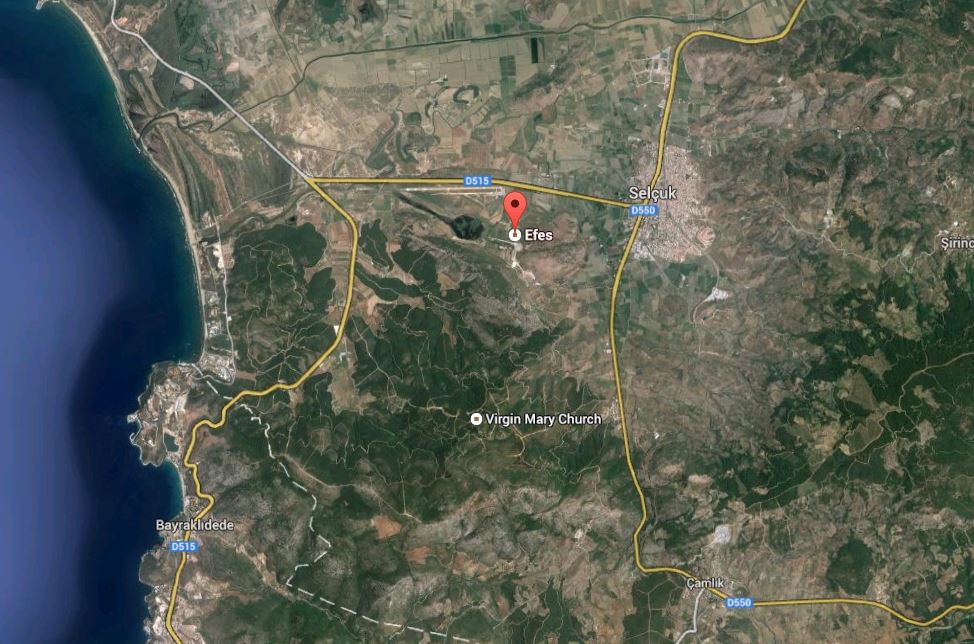 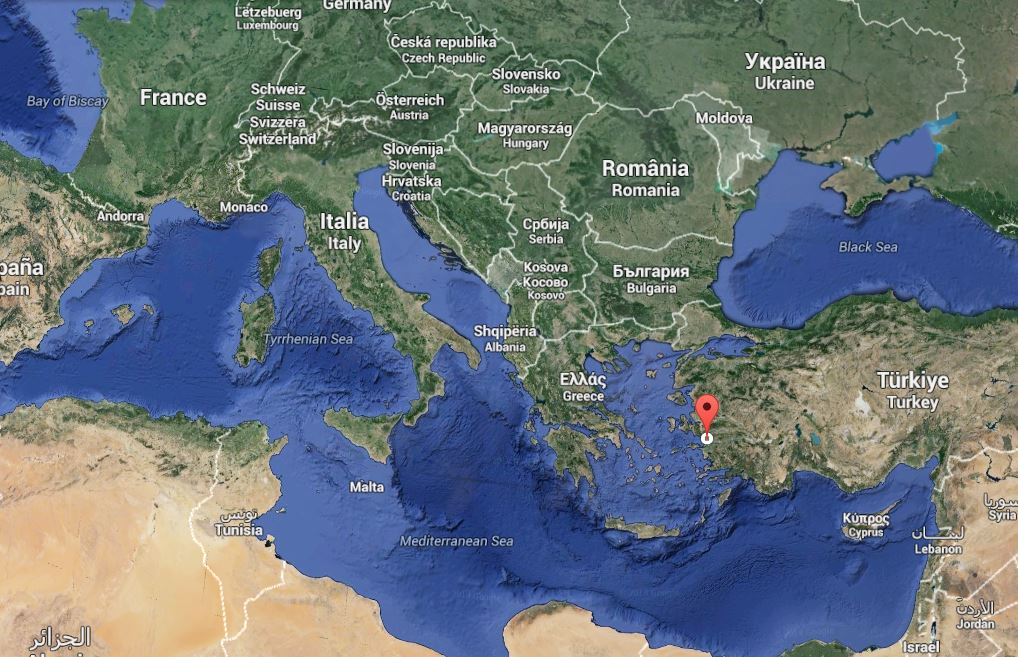 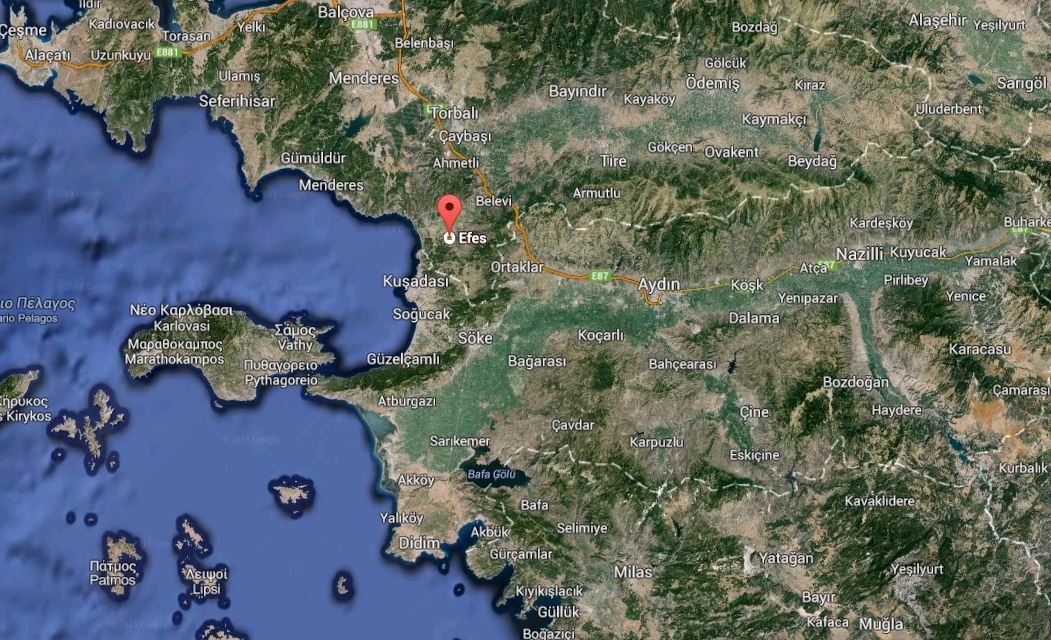 In the past:
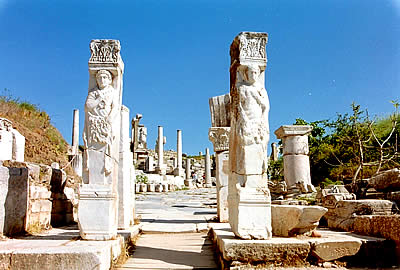 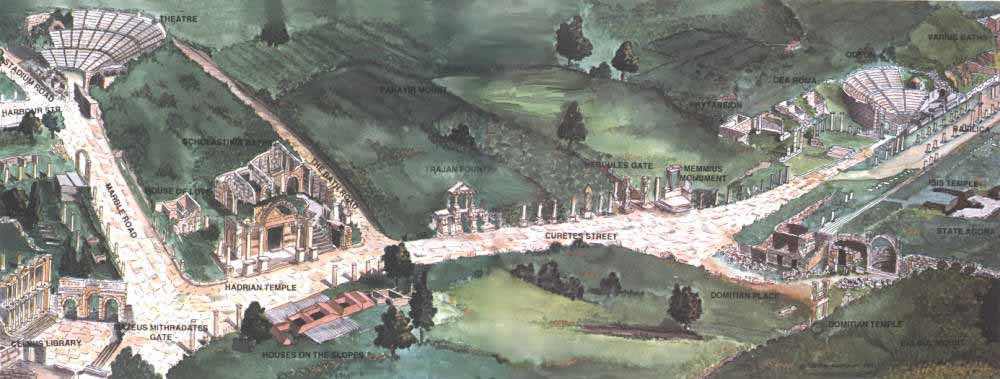 •An ancient Greek city (10th century BC)
•Trade centre
•Religious centre of early Christianity
•An important port
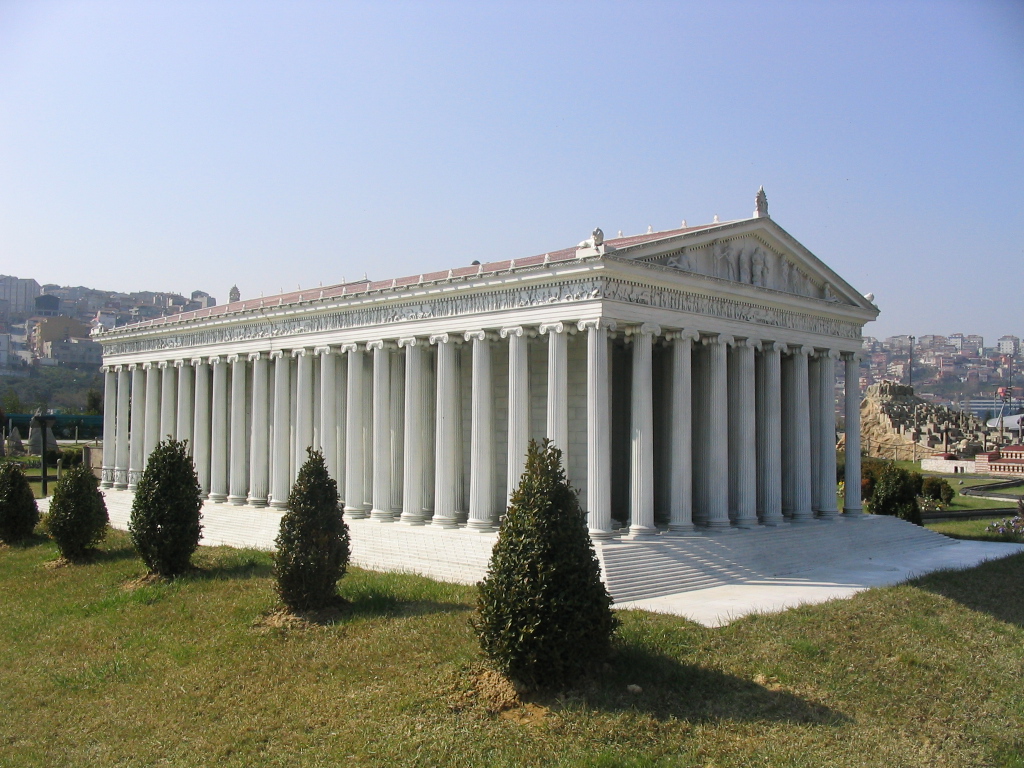 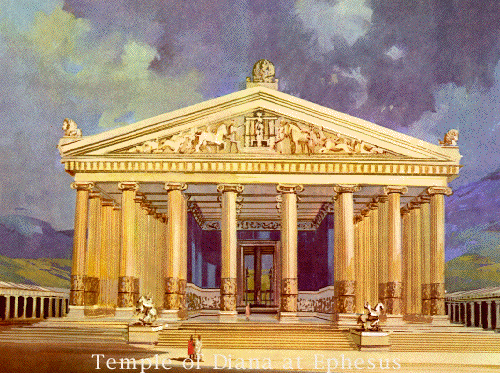 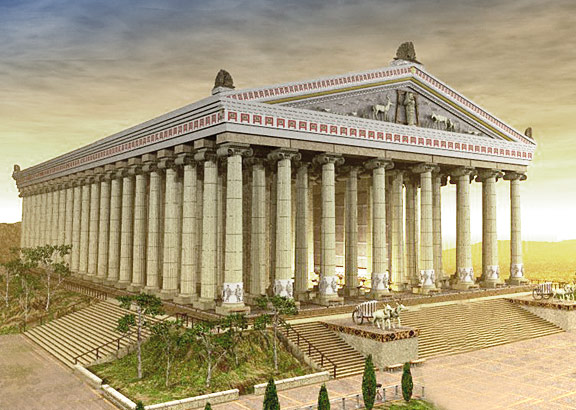 The TEMPLE of ARTEMIS 
						(a greek goddess)
•One  of the seven wonders
 of the  ancient word
•Destroyed in 268 AD
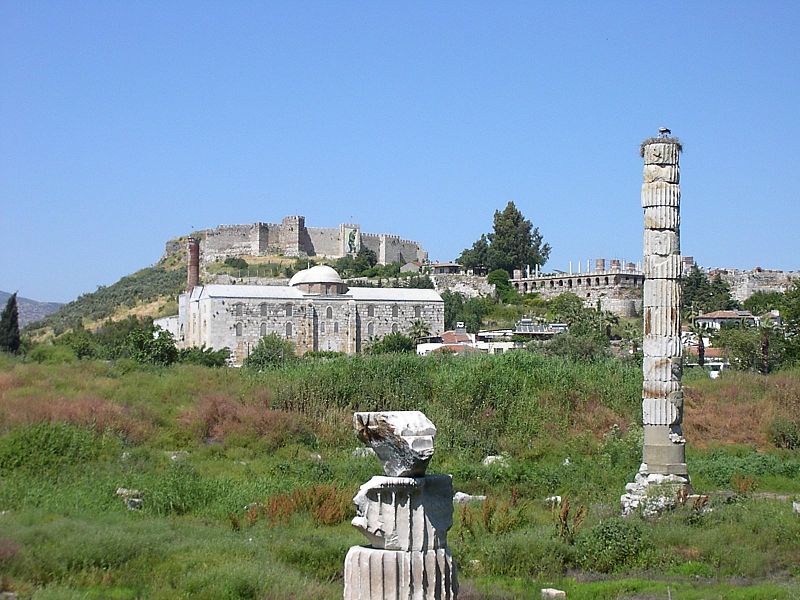 Today…
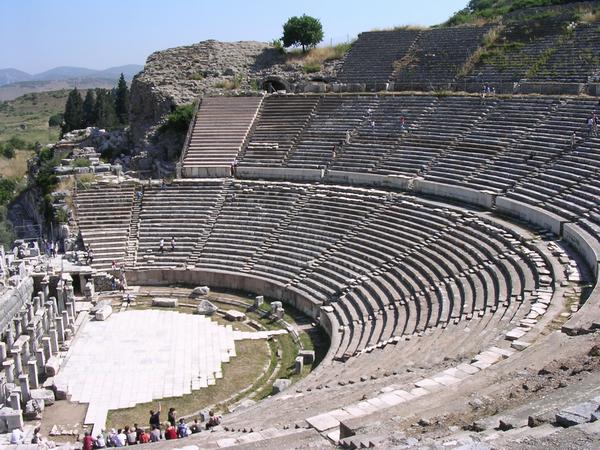 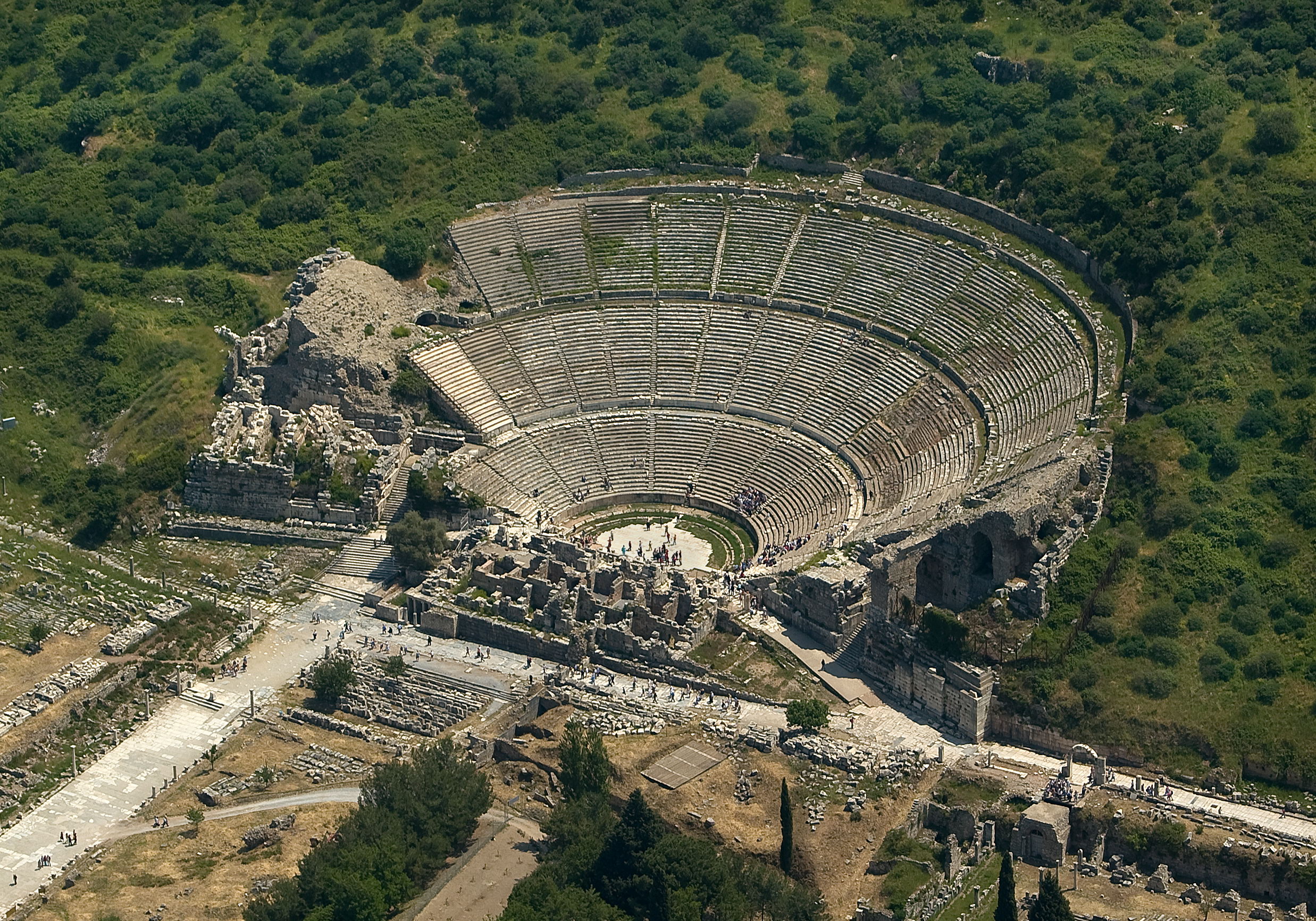 The ruins of Ephesus
•Famous tourist attraction: 
Theater from the Roman period –
Largest outdoor theater
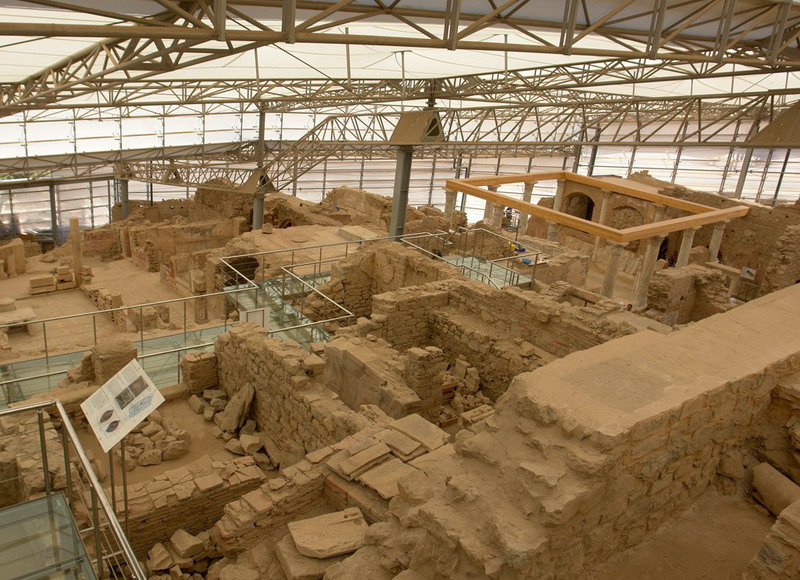 •The terrace houses of Ephesus
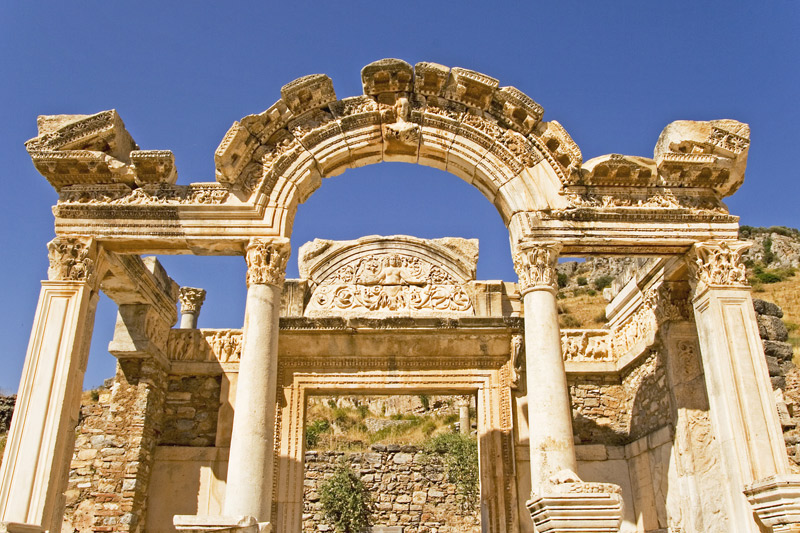 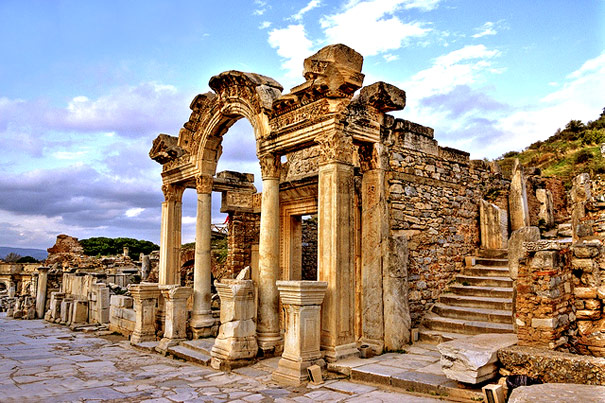 •Temple of Hadrian
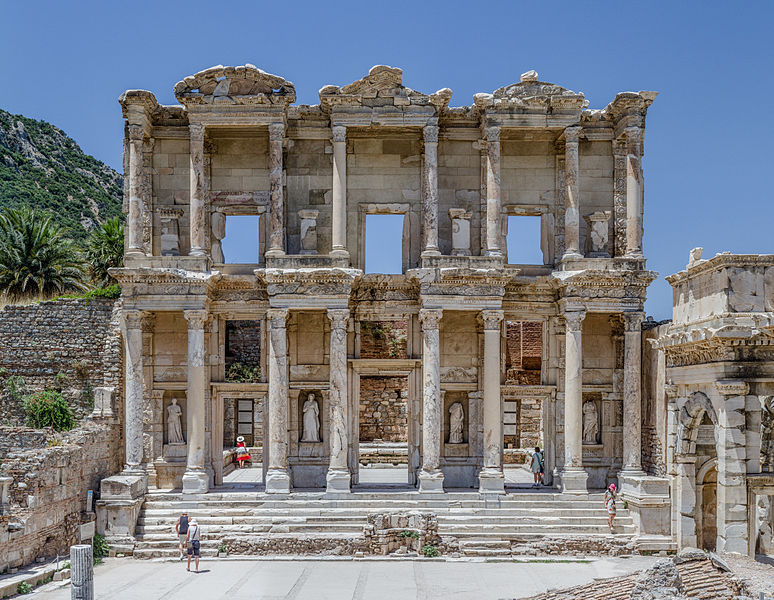 The library of Ephesus
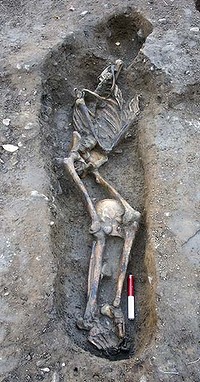 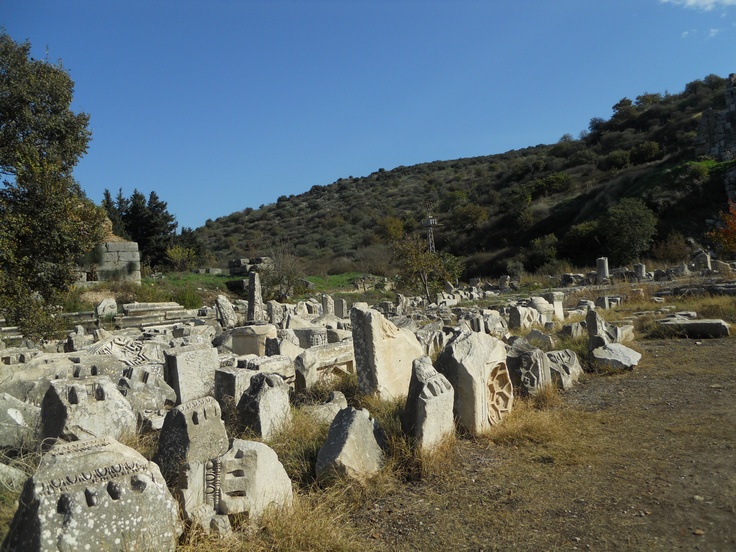 Gladiators graveyard
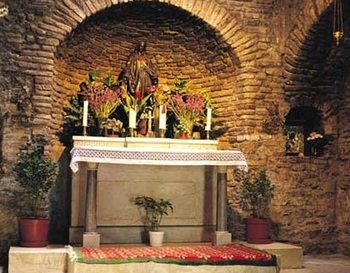 Ephesus and Christianity:
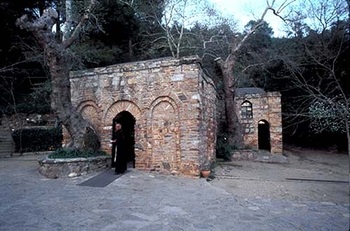 •Paul and John apostoles lived in Ephesus
•The house of the Virgin Mary is visited by
Pilgrims
Thanks for your attention 
Enjoy the trip!☻